Projector
eTwinning project On the Track of Our Recent Past
II. osnovna škola Čakovec, Croatia
Mateo Žbulj, 6th grade
Teacher Iva Naranđa
Liesegang Halb-Automat 12V
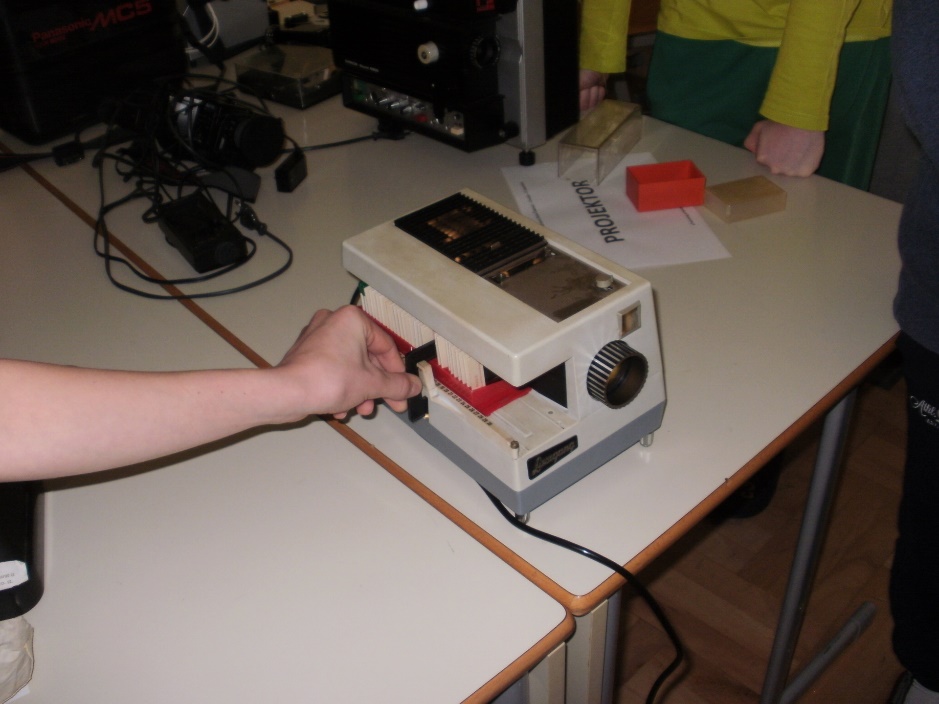 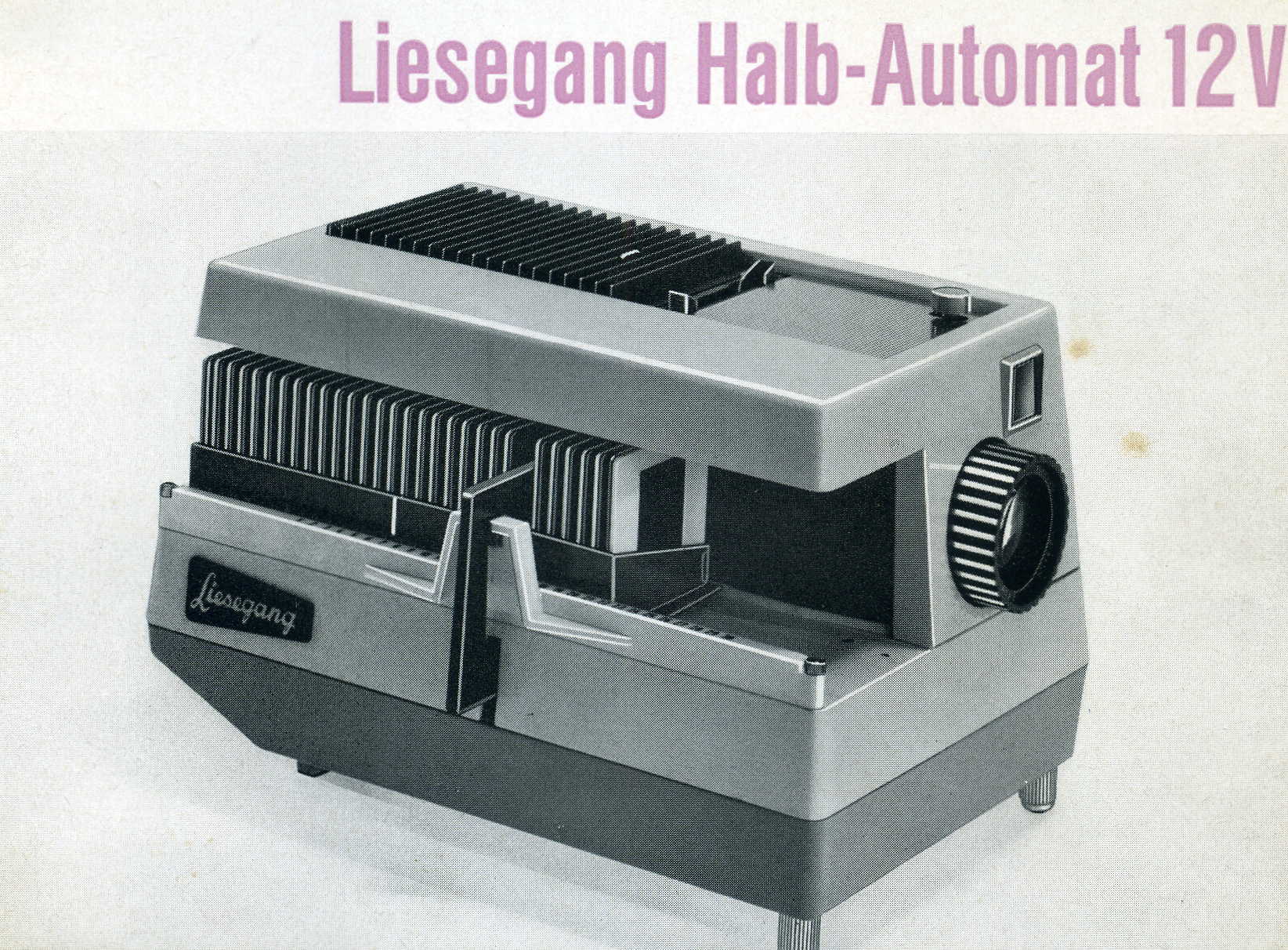 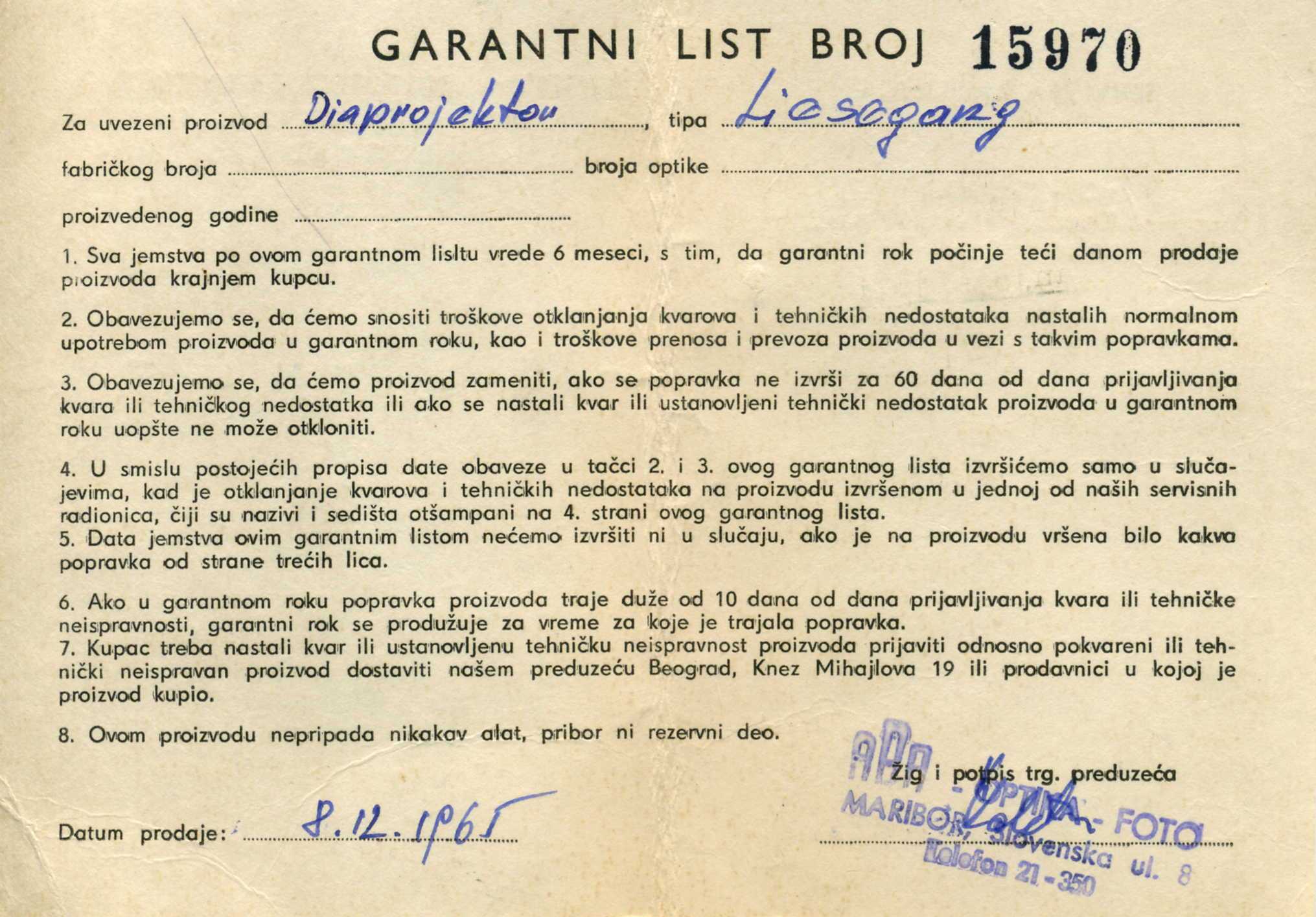 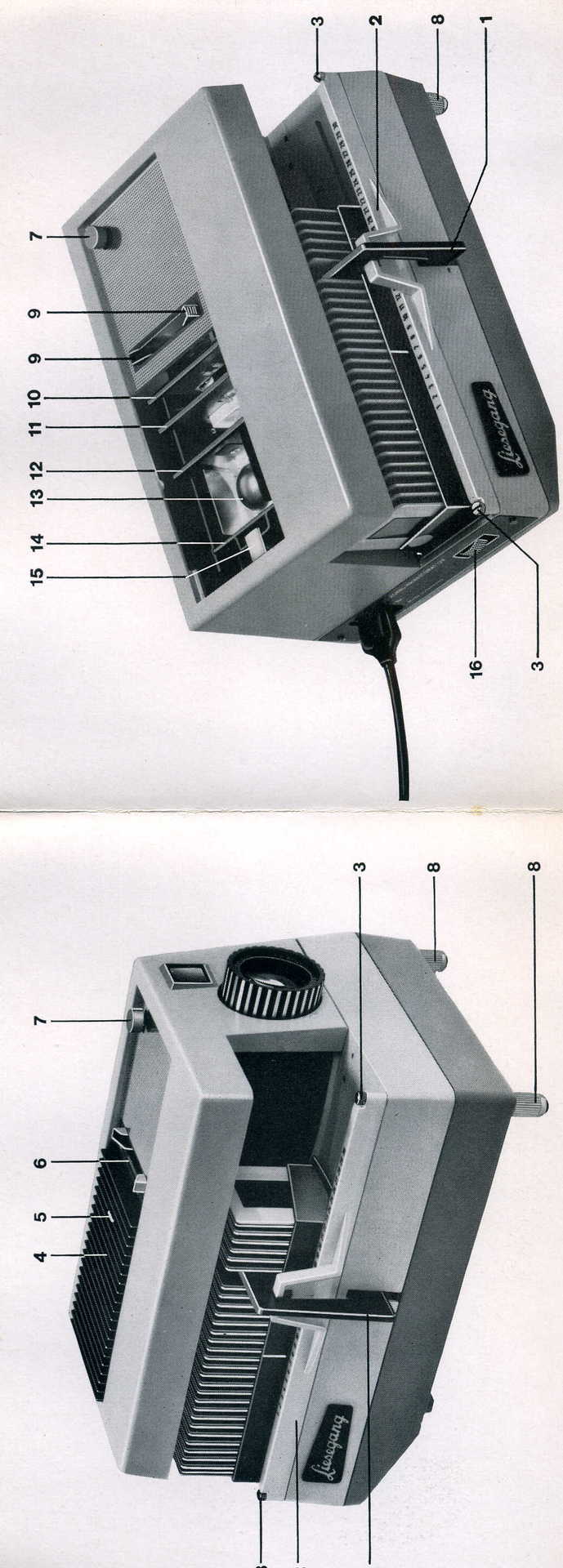 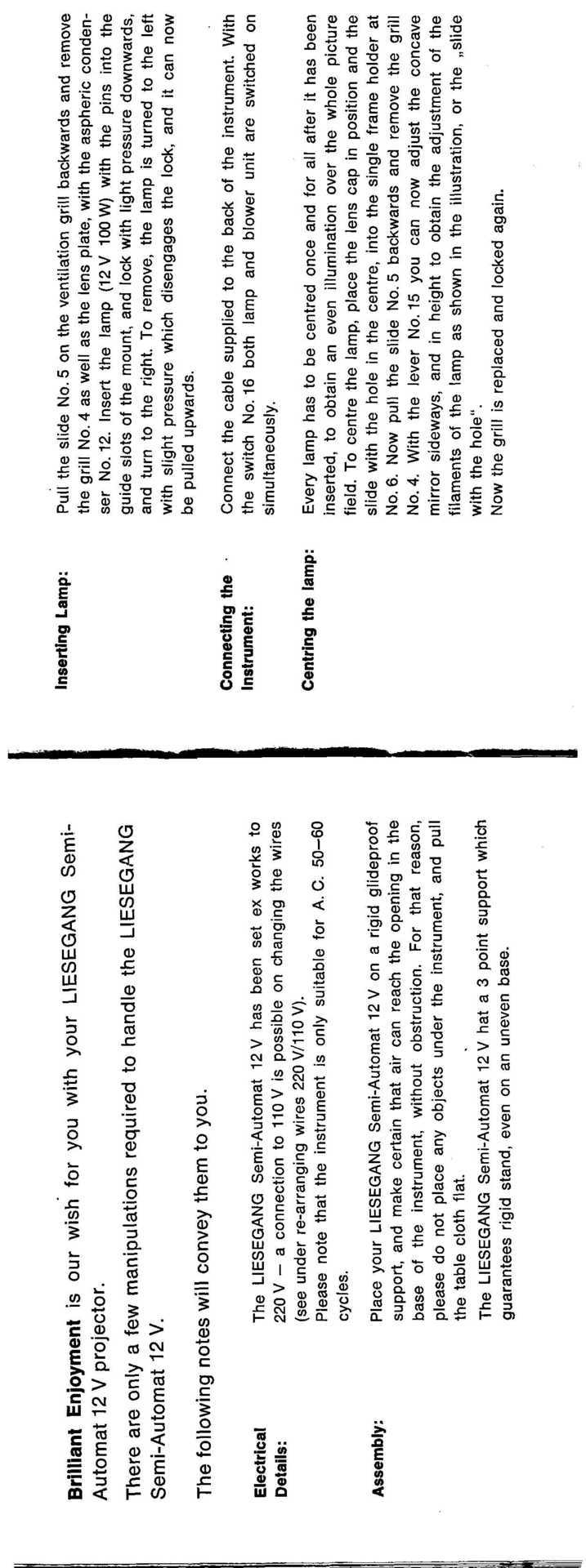 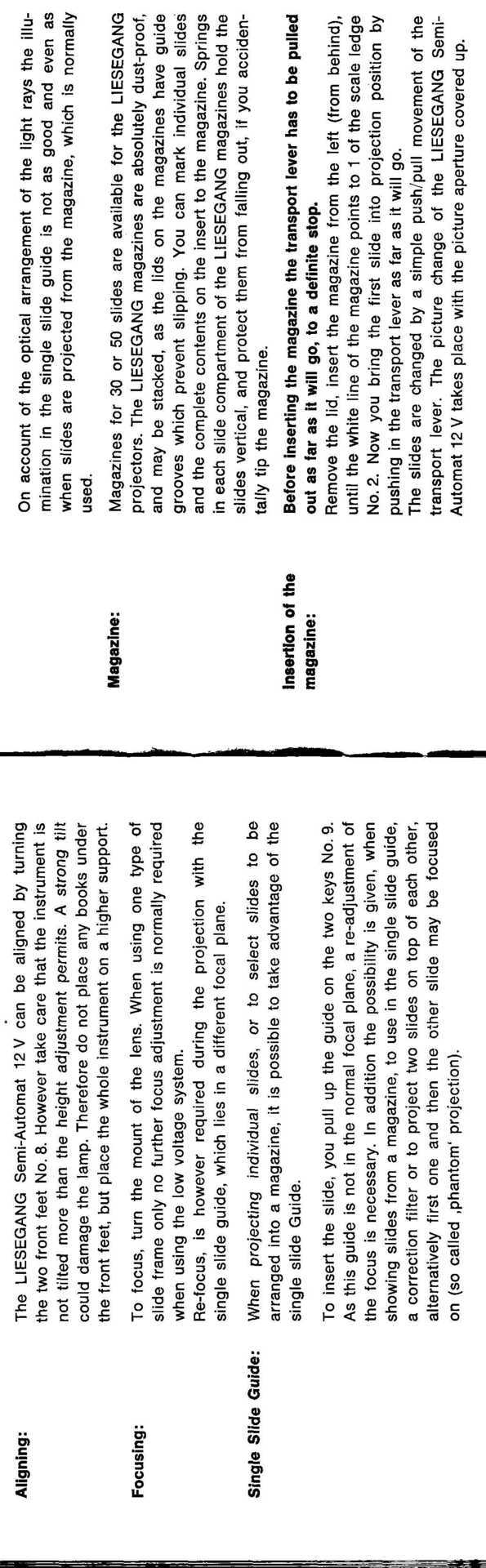 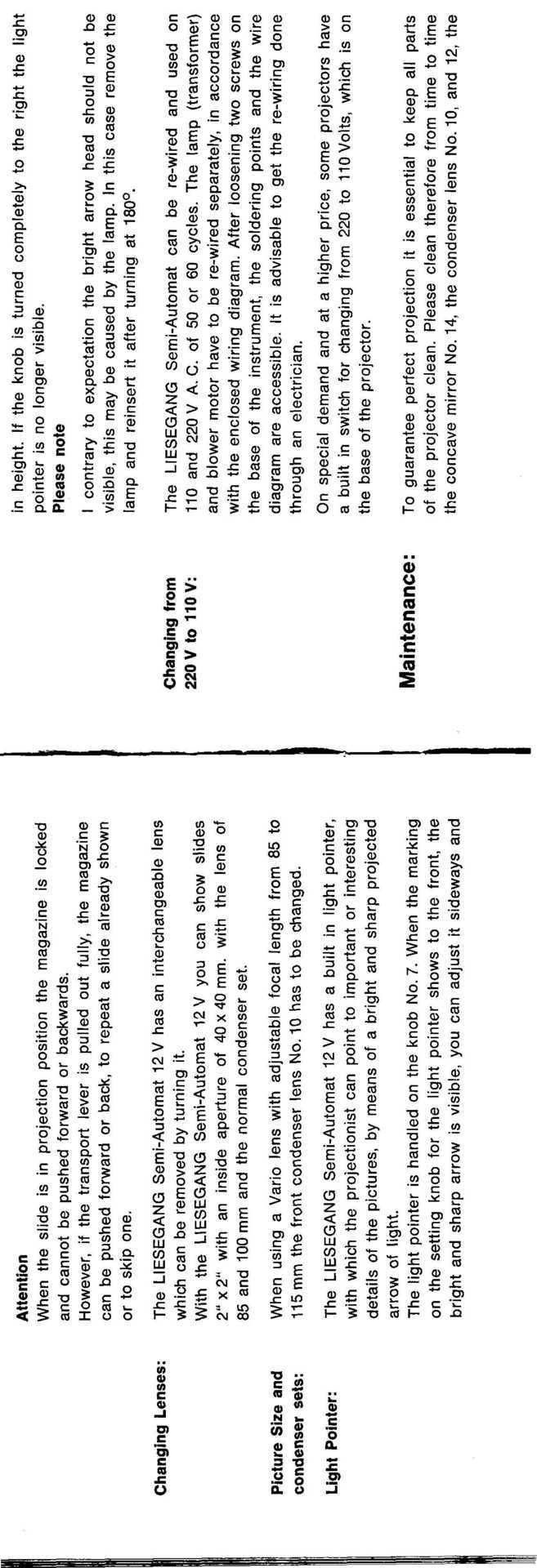 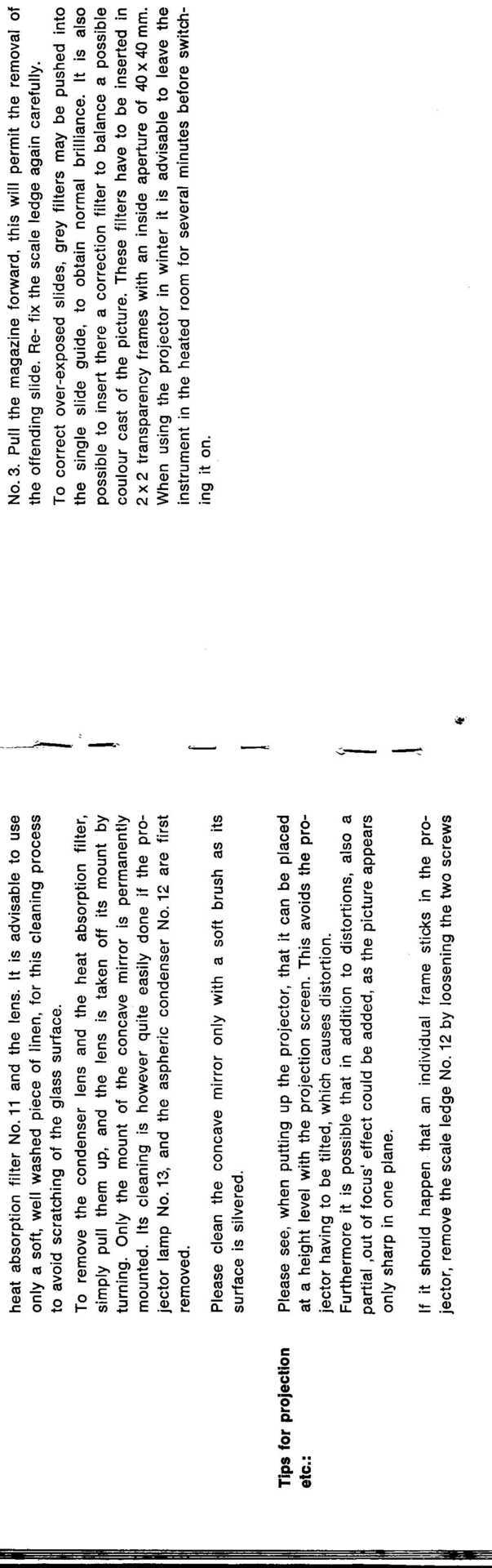 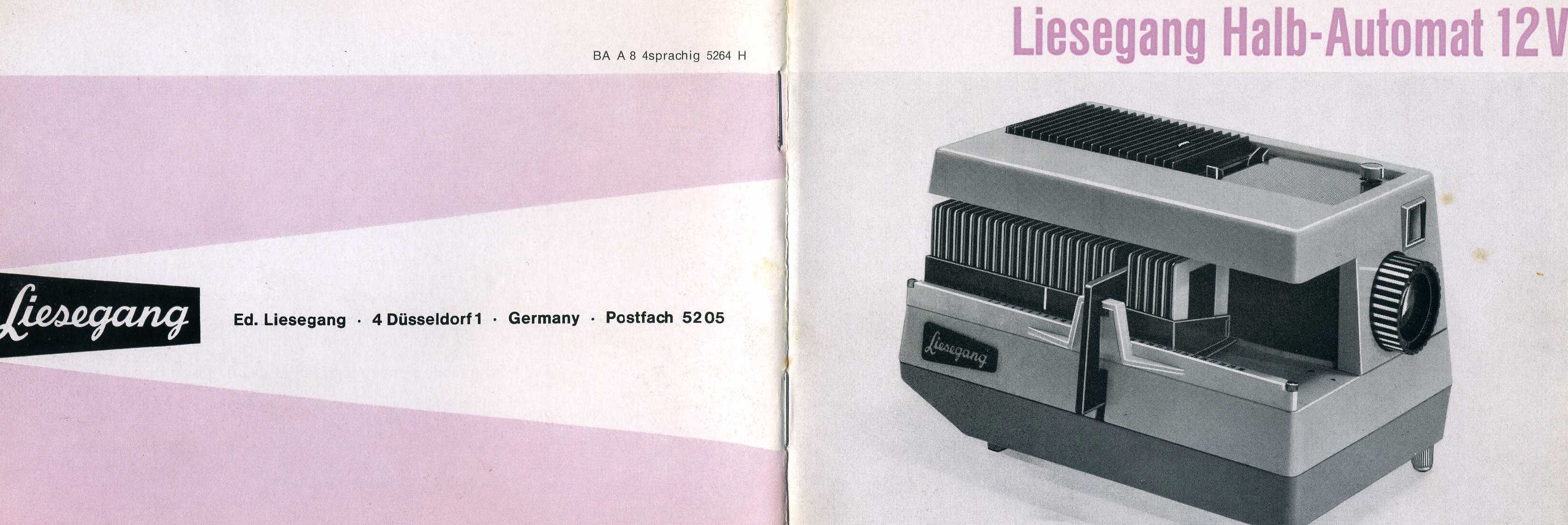